Let’s Talk About Open Data
Vancouver Public Library
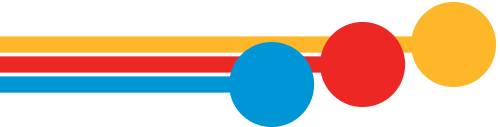 Learning Opportunities @ VPL!
Digital Essentials: vpl.ca/program/digital-essentials
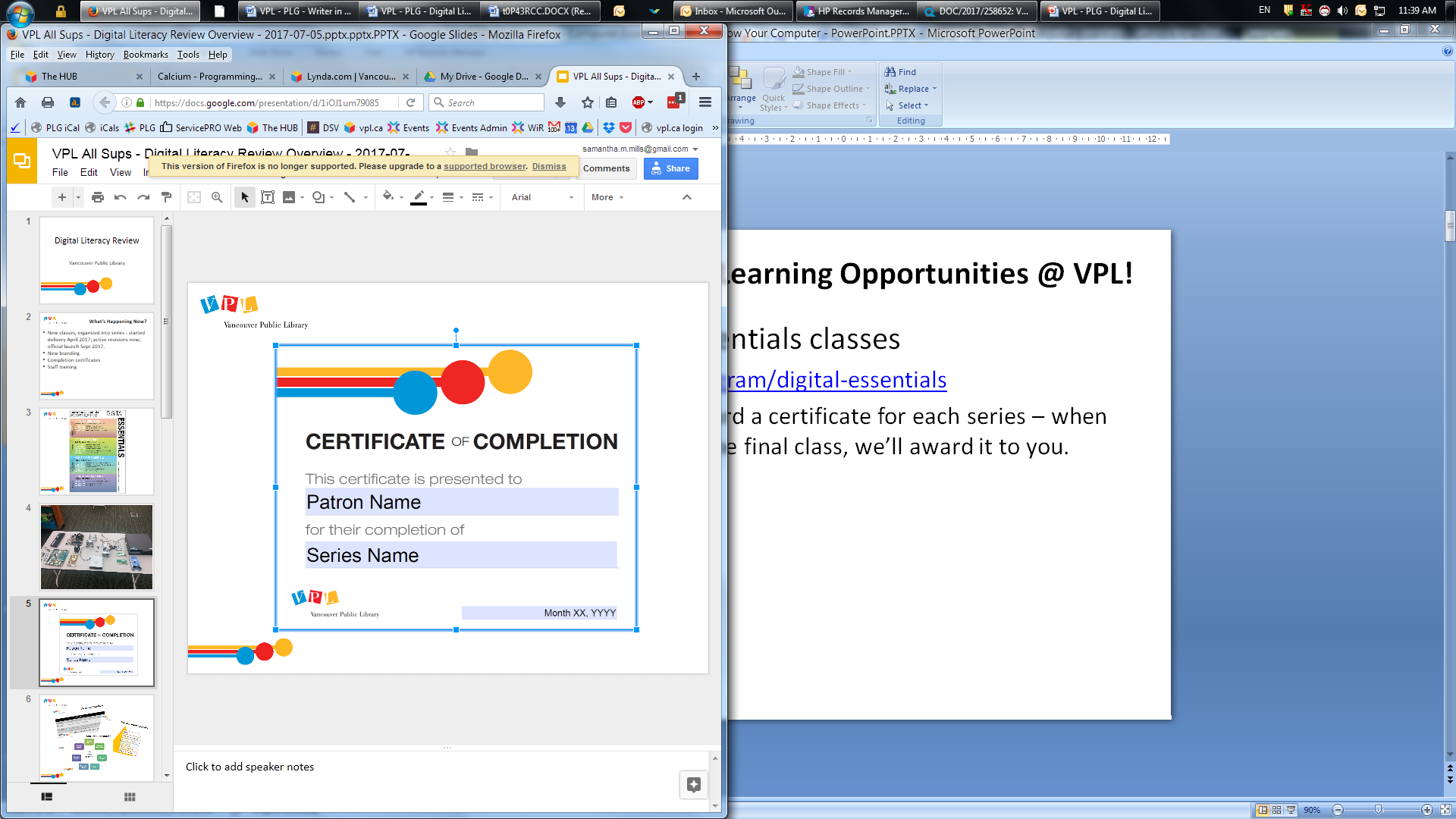 Learning Opportunities @ VPL!
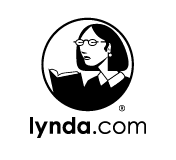 Lynda.com: www.vpl.ca/lynda


VPL Research Guides: guides.vpl.ca
Open Data – guides.vpl.ca/OpenData
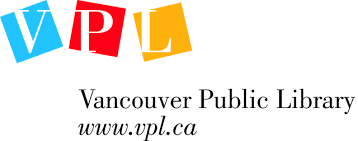 Learning Opportunities @ VPL!
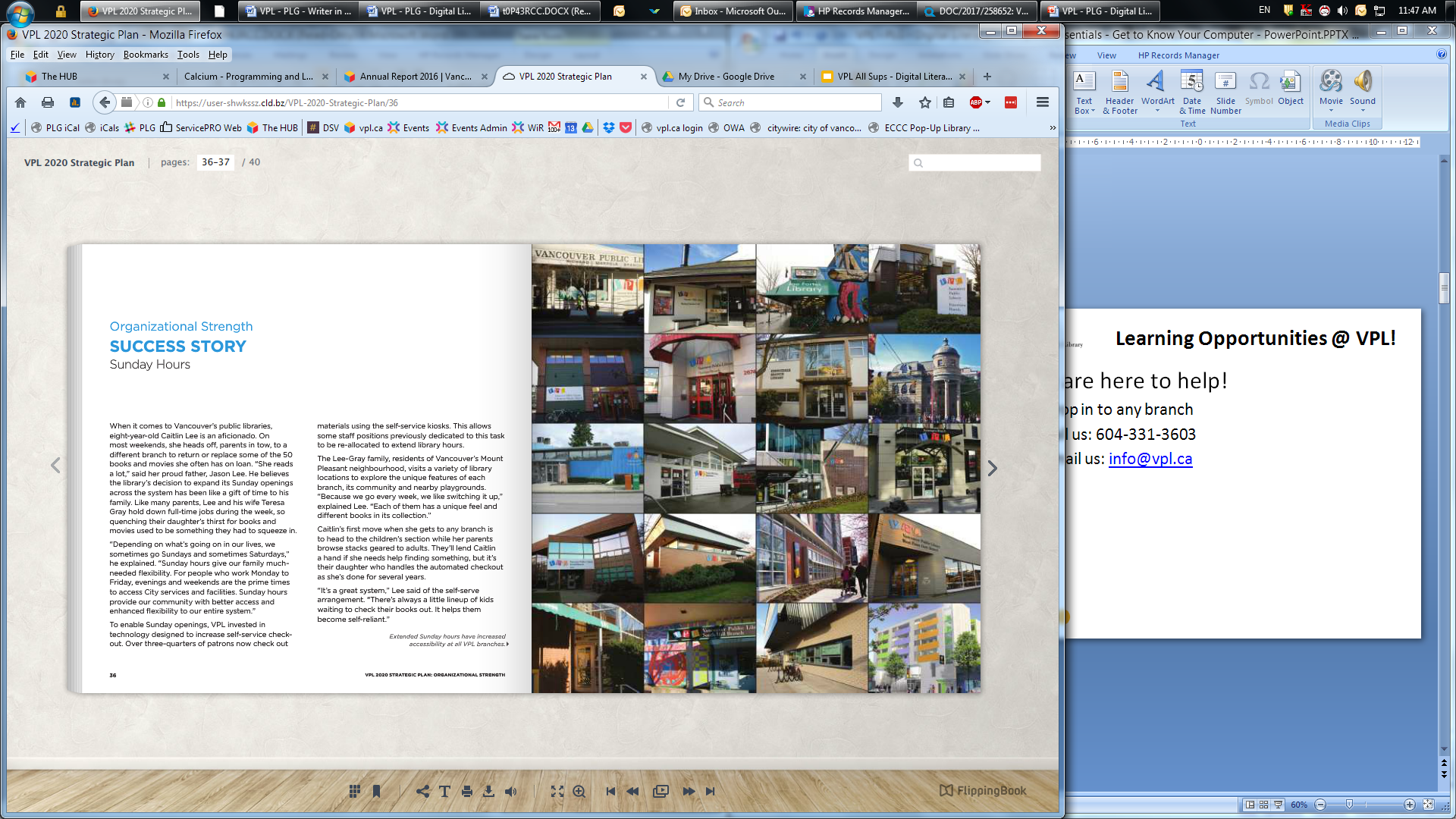 We are here to help! 

604-331-3603 
info@vpl.ca
Today We Will Learn How To . . .
Discuss what “open” and “data” mean in an online context. 
Think about the benefits and limitations different ways of sharing data. 
Consider how organizations and individuals can use data from various digital sources to solve problems or explain concepts. 
Discuss how the open and public nature of the web informs decisions about what to share and where.
What is Open Data?
Types of Data
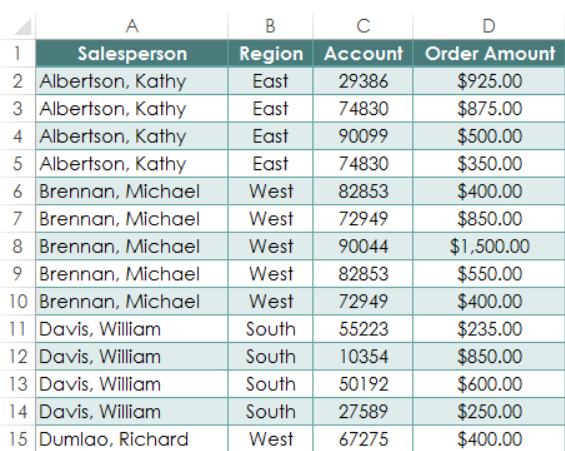 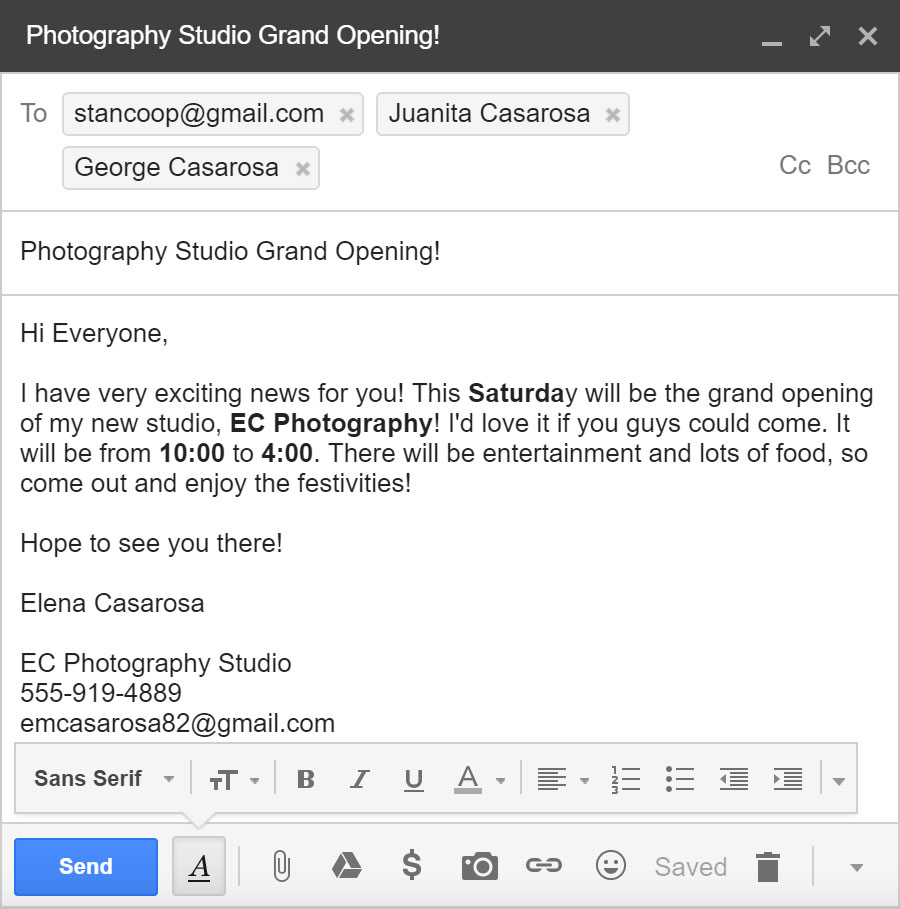 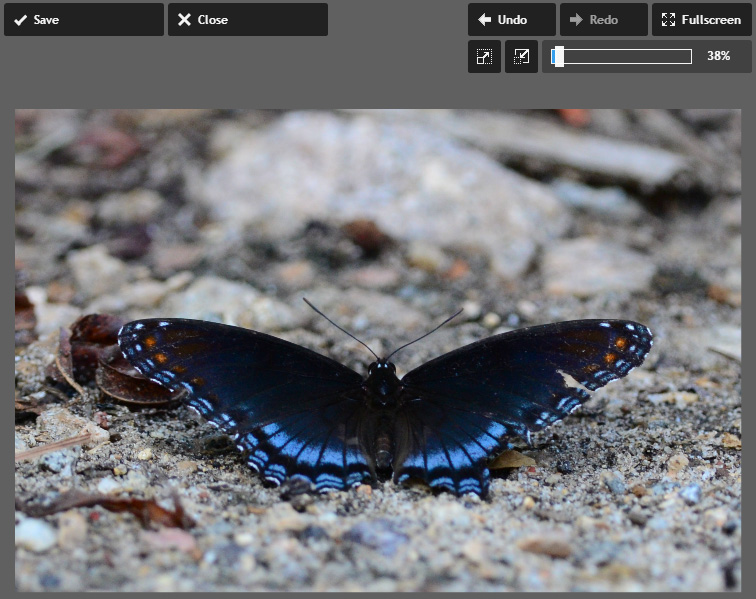 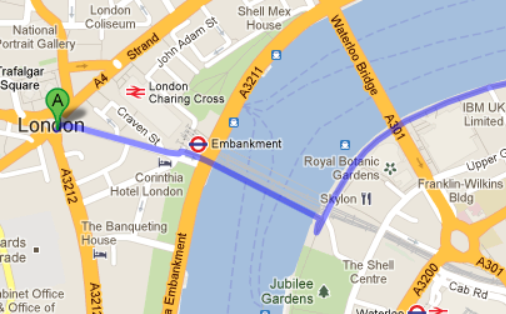 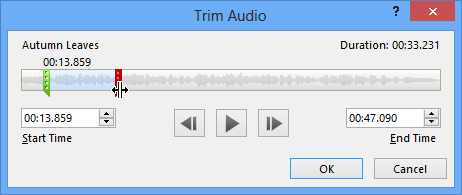 What Does the Word “Open” Mean to You?
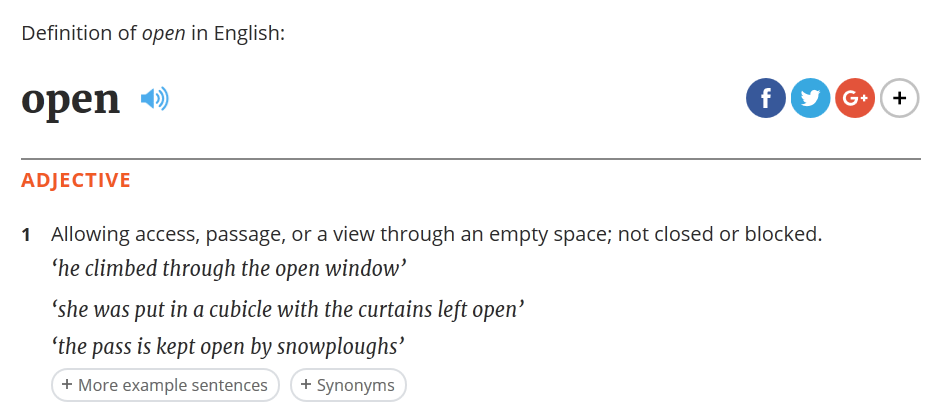 What Data Should be Shared?
PUBLIC (OPEN)
PRIVATE (CLOSED)
Any factual data that cannot be copyrighted.
Any information released under an open licence for free use by and benefit to the public.
Anything under copyright or protected by licences or patent law.
Anything that threatens privacy concerns (like your medical records or your SIN).
Anything that threatens national security (like revealing vulnerabilities in our power grid).
Any personal information that has not been de-identified.
“Open data is digital data that is made available with the technical and legal characteristics necessary for it to be freely used, reused, and redistributed by anyone, anytime, anywhere.”
What is “Open Data”?
opendatacharter.net/principles
blog.okfn.org/2013/10/03/defining-open-data
Tim Berners-Lee: The Year Open Data Went Worldwide
History of Open Data
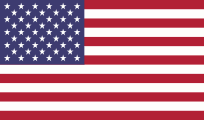 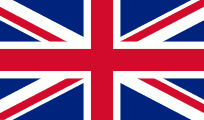 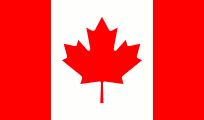 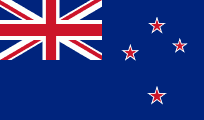 2009

2011                  data.gc.ca launches

2013		 data.gc.ca  expands;
			Open Dialogue and 
			Open Information added;
			is now open.canada.ca
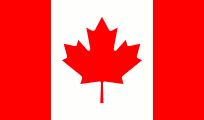 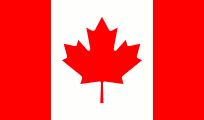 Open Data Around the World
Open Data Examples: Yelp
Open Data Examples: Red Cross Hurricane App
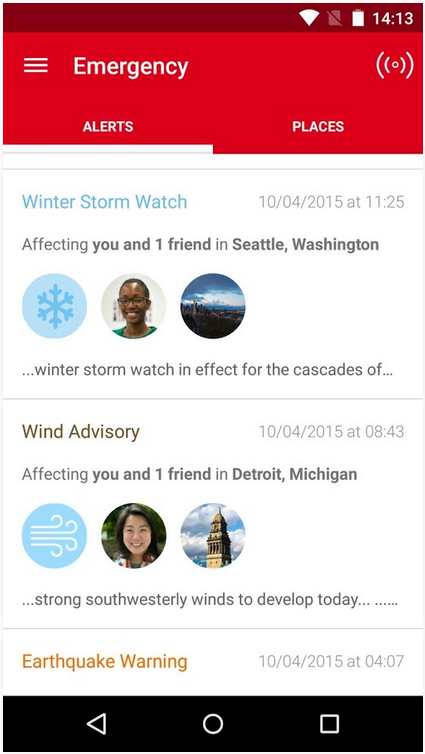 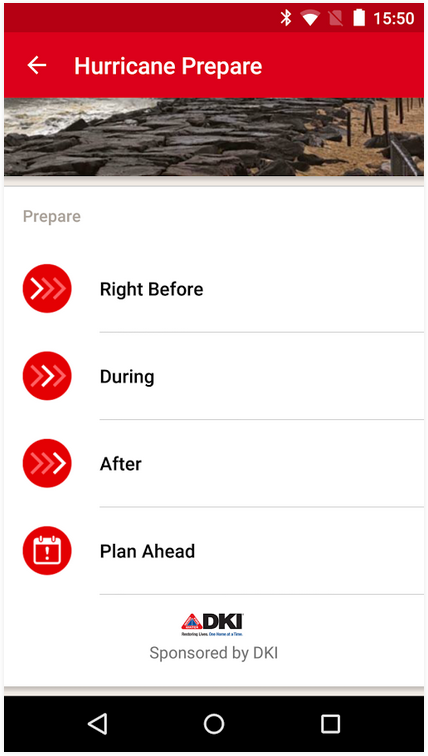 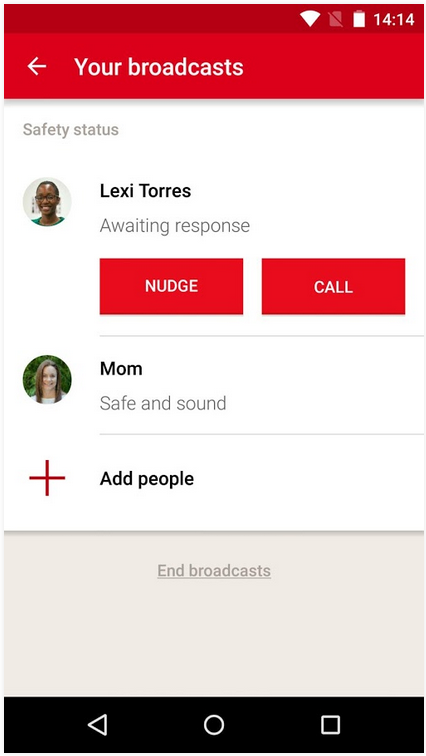 Open Data Examples: Singapore’s Public Data
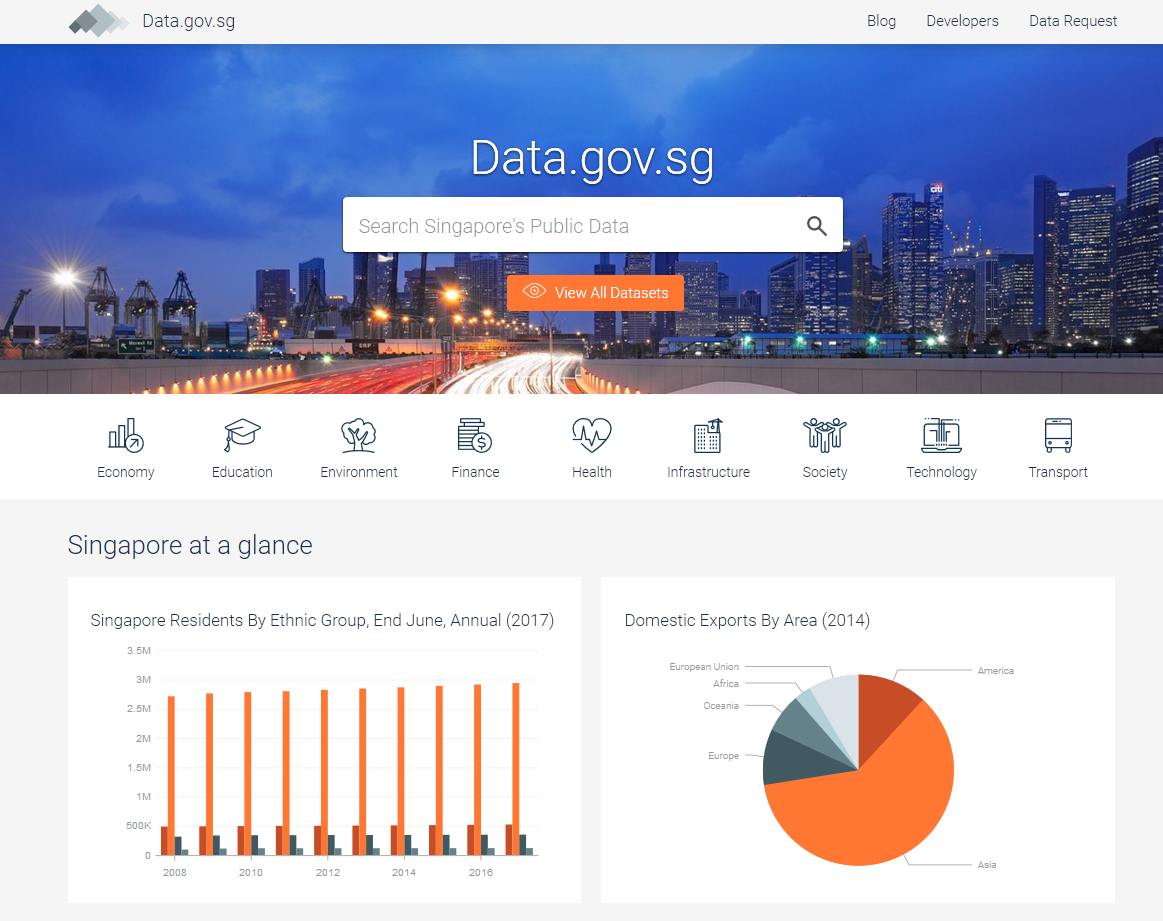 Canada’s Open Data Principles
Completeness
Primacy
Timeliness
Ease of Physical and Electronic Access
Machine Readability
Non-discrimination
Use of Commonly Owned Standards
Licensing
Permanence
Usage Costs
open.canada.ca/en/open-data-principles
Structured vs. Unstructured Data
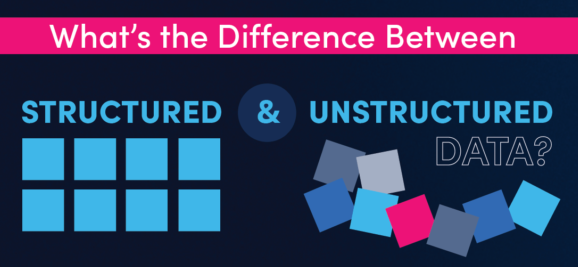 Source: blog.samanage.com
Structured vs. Unstructured Data
Structured Data
Unstructured Data
What most IT workers use. 
Written in a format that’s easy for machines to understand. 
Easily searchable by basic algorithms. 
Examples include spreadsheets and data from machine sensors.
More like human language. 
Doesn’t fit nicely into relational databases. 
Searching it ranges from difficult to impossible.
Examples include emails, text documents (Word docs, PDFs, etc.), social media posts, videos, audio files, and images.
Optical, Machine-Readable, Representation of Data
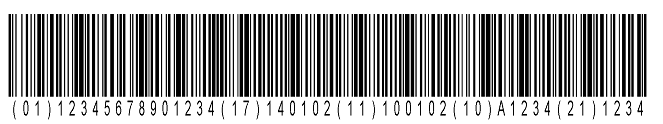 Human Readable Barcode Numbers
City of Edmonton’s Open Data Portal
City of Vancouver Open Data Cataloguedata.vancouver.ca
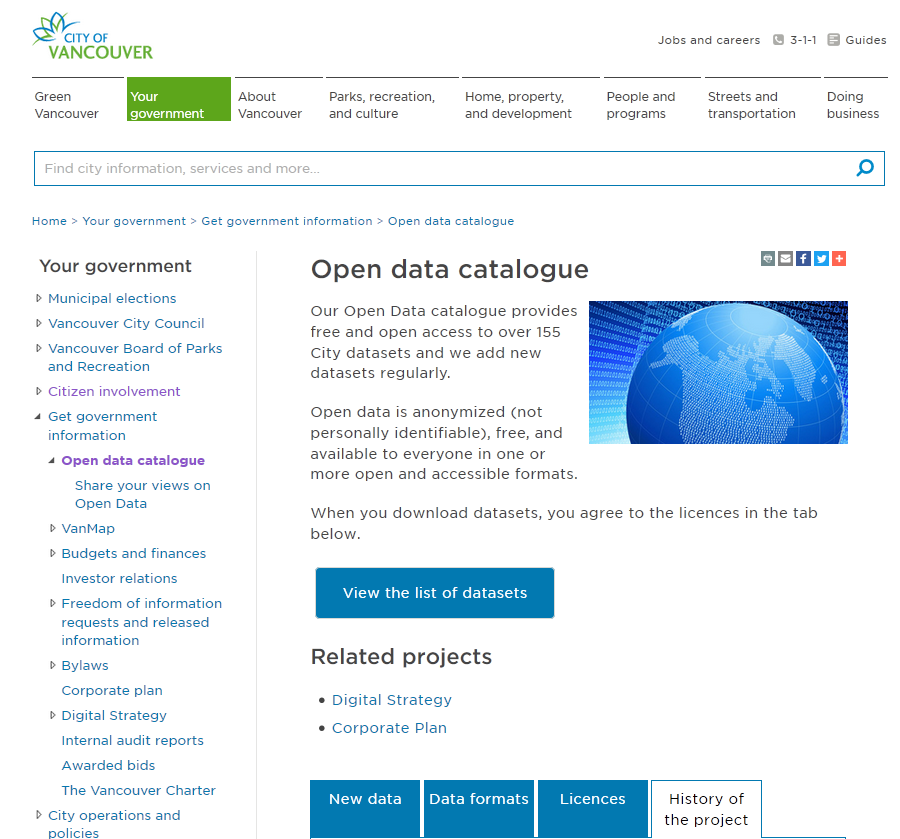 cyclinginvancouver.ca
What Are You Allowed to Do With Open Data?
Concerns about Open Data
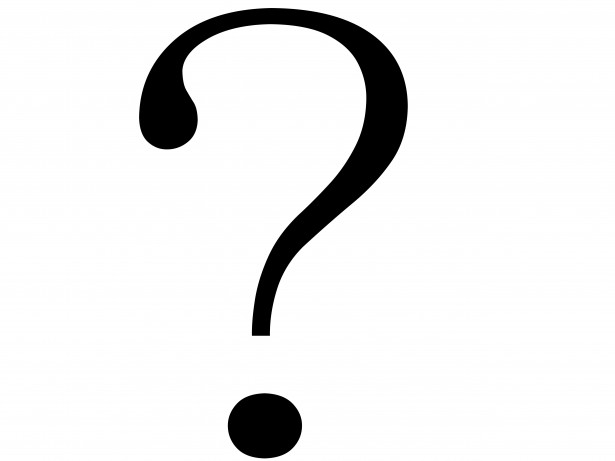 Concerns about Open Data
Privacy
Cost
Quality
Benefits of Open Data
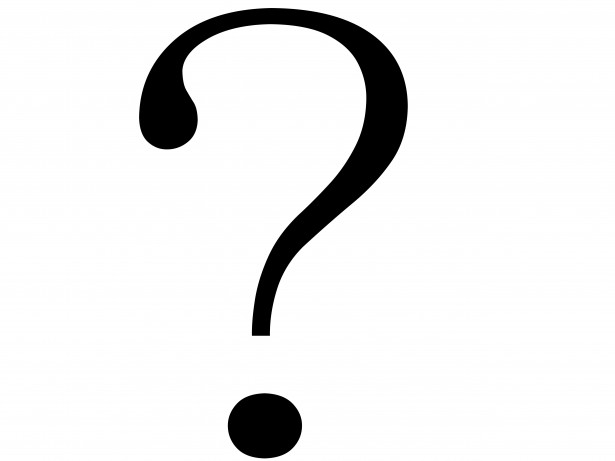 Benefits of Open Data
Support for innovation
Advancing the government's accountability and democratic reform
Leveraging public sector information to develop consumer and commercial products
Benefits of Open Data
Better use of existing investment in broadband and community information infrastructure
Proactive Disclosure
Support for research
Support informed decisions for consumers
Further Learning: VPL Resources
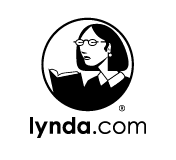 Lynda.com: www.vpl.ca/lynda
(search “Open Data”)

VPL Research Guides: guides.vpl.ca
(see “Open Data Essentials” guide)
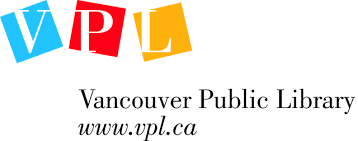 Further Learning: Meet-Ups
Further Learning: Competitions & Hackathons
Vancouver Open Data Day Hackathon


Nasa International Space Apps Challenge
		spaceappschallenge.org
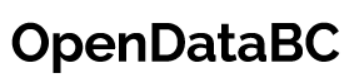 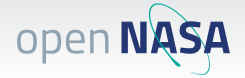 Did We Learn How To . . . ?
Discuss what “open” and “data” mean in an online context. 
Think about the benefits and limitations different ways of sharing data. 
Consider how organizations and individuals can use data from various digital sources to solve problems or explain concepts. 
Discuss how the open and public nature of the web informs decisions about what to share and where.
We want your feedback!
Please fill out an evaluation form to tell us what you thought of this class and help us improve our programs.

Online: www.vpl.ca/trainingfeedback
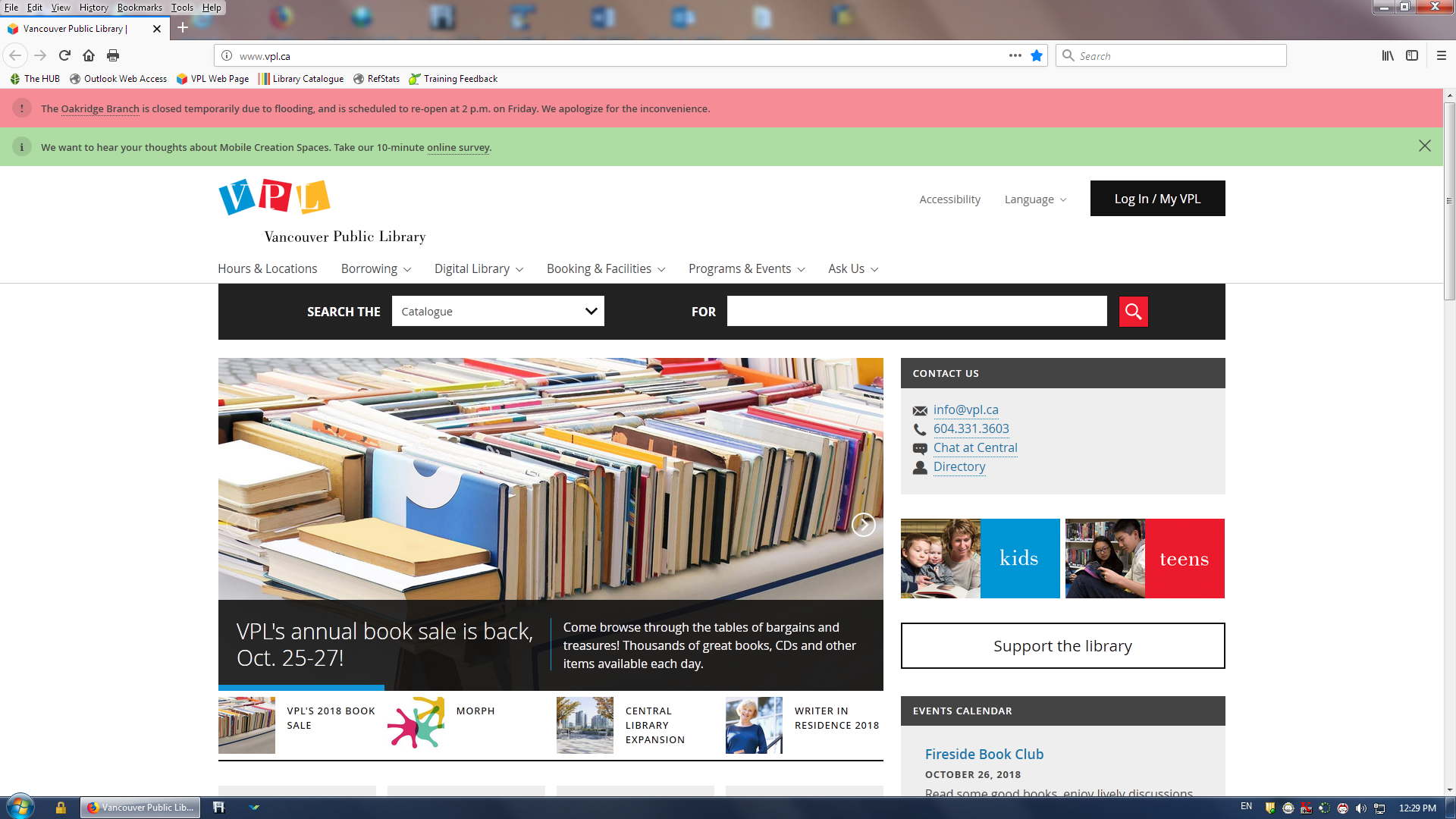 Thank you!